Mein Baum, mein Strauch = mein Oberbipp
Ökologisch sinnvolle Sträucher für den Hausgarten

Pflanzaktion vom 27.3.21 in Oberbipp
Mit Dornen / Stacheln

Hunds-Rose (Rosa canina): auch Heckenrose, Stacheln
Berberitze
Schlehe (Prunus spinosa): auch Schwarzdorn, Dornen
Immergrüne Stechpalme (Ilex aquifolium):
16 Wildsträucher als Winkelried
Einheimische Blumen
Einheimische Stauden,
Einheimische Bäume

Mikroorganismen
Insekten
Schmetterlinge
Bienen, 
Käfer
Raupen
Vögel
Säugetiere

Mensch
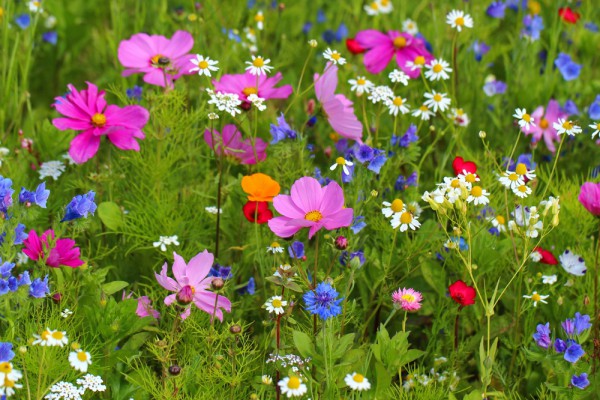 Mit essbaren Früchten oder Beeren

Haselnuss/Gemeine Hasel (Corylus avellana)
Berberitze-Schlehdorn-Heckenrose-
Schwarzer Holunder (Sambucus nigra): 
Kornelkirsche (Cornus mas) / Felsenbirne
Wildapfel/Holzapfel (Malus sylvestris)
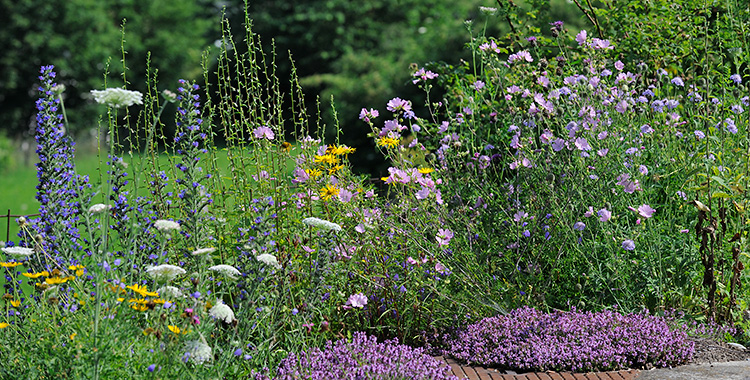 Mit giftigen Inhaltsstoffen

Besenginster (Cytisus scoparius): gering giftig 
Faulbaum (Rhamnus frangula): stark giftig
Blutroter/Roter Hartriegel (Cornus sanguinea), 
Gewöhnliche/Rote Heckenkirsche  schwach giftig
Pfaffenhütchen//Spindelstrauch: stark giftig
Gemeiner Schneeball  schwach giftig bie giftig
Immergrüne Stechpalme ( gering giftig
Auswertung  Bio - Gemeinschaft der Bäume in Luzern     Natur wie Stadt: Harmonie im Multikulti
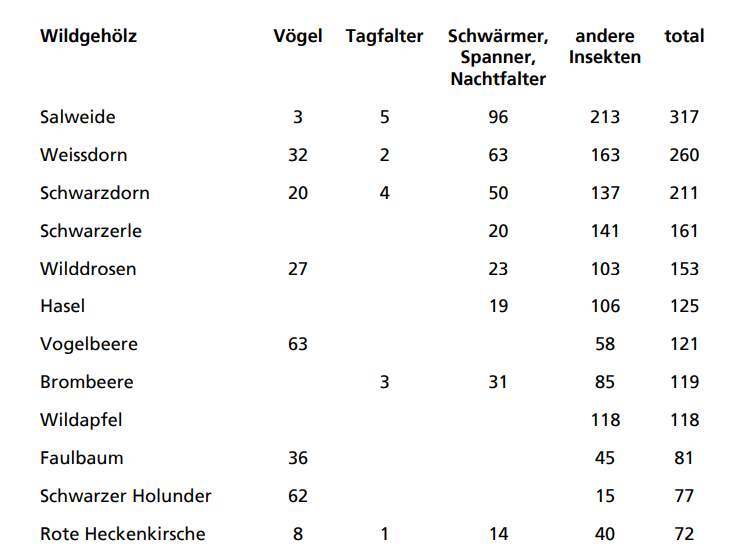 Einheimische Wildpflanzen in der Schweizüber 3`000 – einige Hundert für Hausgarten (Arbon)
Niedrig Sträucher
Felsenbirne Amelachier ovale      Fr. 10.-                                      auch Balkon 
Alpenbeere Ribes alpinum           Fr. 10.-                                      auch Balkon
Klein bis 3 Meter Sträucher:
Besenginster  /Cytisus scoparius /trocken, Sonne     Fr. 10.-         auch Balkon 
Berberitze  Berberis vulgaris/ trocken/ Dornen         Fr. 10.-           auch Balkon
Hundsrose  Rosa canina  / Dornen                           Fr. 10.-           auch Balkon
Schwarzdorn  Schlehe   Prunus spinosa   / Dornen  Fr. 10.-           auch Balkon
Hartriegel   Cornus sanguinea                                   Fr. 10.-                  
Rote Heckenkirsche Lonicera xylosteum  **              Fr.   5.-                  
Stechpalme  Ilex Aquifolium  immergrün, giftig          Fr. 40.-          auch Balkon 
Grosse Sträucher bis 5 Meter
Pfaffenhütchen  Euonymus euopaeus / ** giftig,        Fr.  5.-
Gewöhnlicher   Schneeball Viburnum  opulus            Fr. 10.-
Kornelkirsche  Cornus mas				   Fr. 10.-
Haselstrauch  Corylus avellana                                   Fr. 10.-
Schwarzer Holunder   Sambucus nigra                       Fr. 10.-
Faulbaum Rhamnus frangula, Zitronenfalterbaum **      Fr.  5.-  
Wildapfel, Holzapfel     Malus sylvestris **                    Fr.  5.-
Plus sämtliche einheimische Obstbäume sind super für Biodiversität
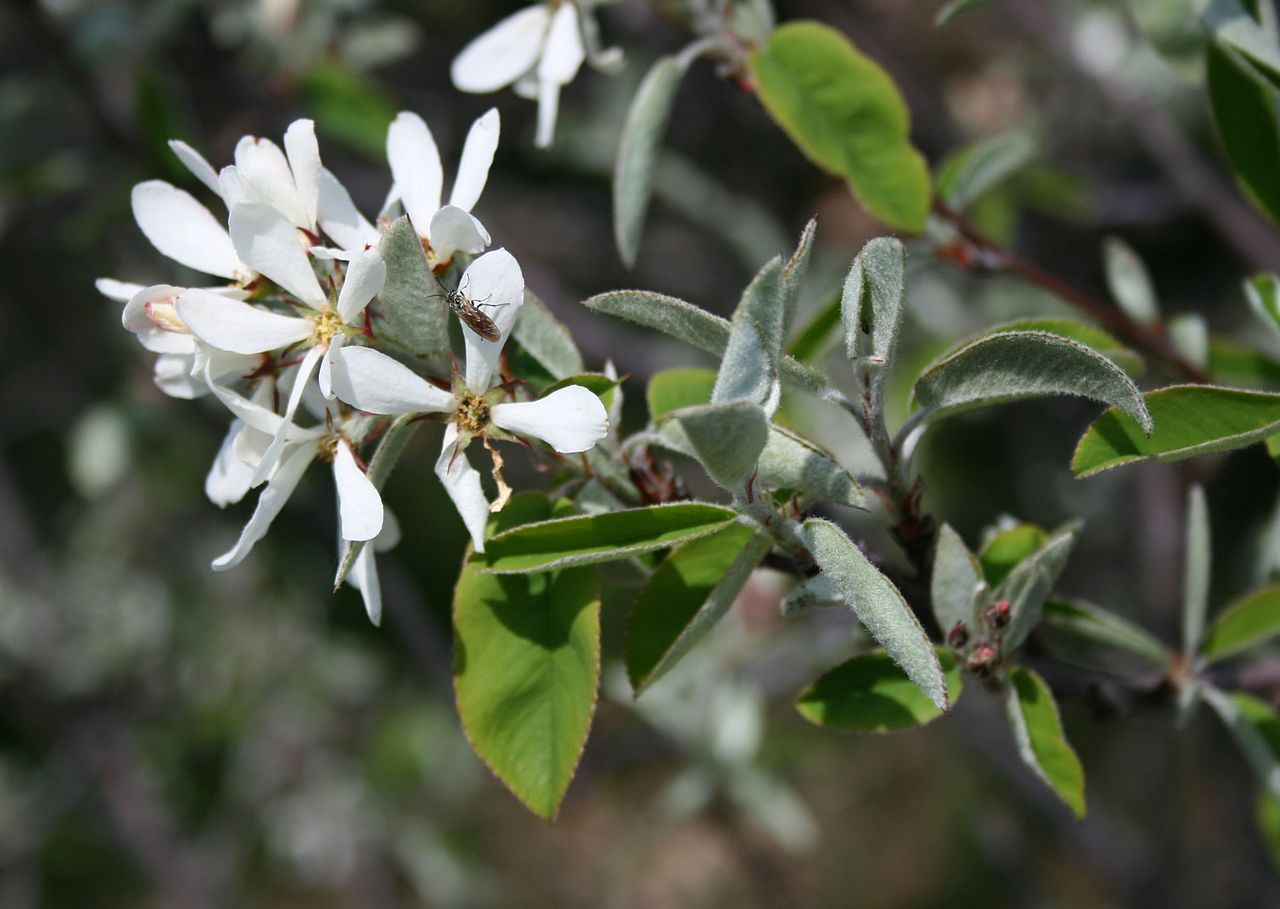 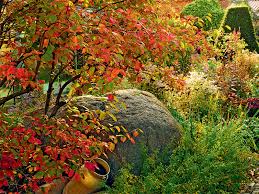 FELSENBIRNE AMELANCHIER OVALIS 
Verwendungen
Solitär, Ziergehölz,  Marmelade
Blüte
Die weißen Blüten erscheinen von April bis Mai. Kernobstgewächs!

Beschreibung
Die Felsenbirne (Amelanchier ovalis) ist ein locker wachsender, verzweigter, Strauch, der weiße Blüten hervorbringt
.
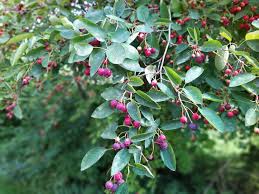 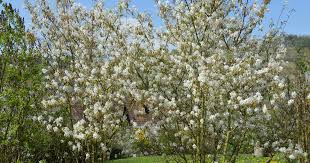 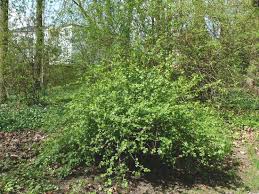 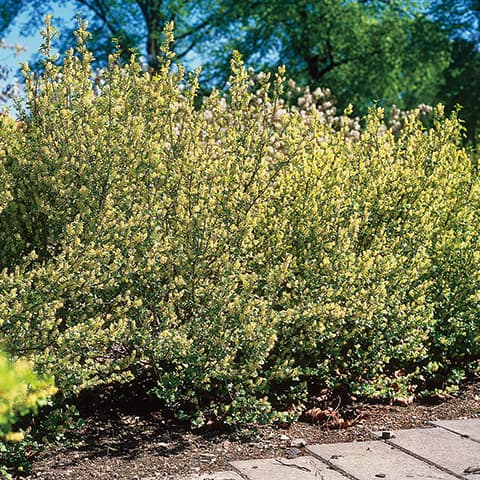 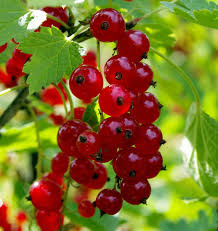 Alpen-Johannisbeere       Ribes alpinum
Hervorragend für Wildobsthecken
Abgashart!
Süss wie Johannisbeeren, wenig Geschmack
blüht von April bis Mai
pflegeleicht, für fast jeden Standort geeignet.
Anbauwürdige auslese der Alpenjohannisbeere – Achten auf das Geschlecht!!!
BESENGINSTER (kein Ginster)
CYTISUS SCOPARIUS
Verwendungen
Kübel, Solitär, Ziergehölz, Steingarten,
Gut für Böschungen. Besenreisig.
Beschreibung
Der Besenginster (Cytisus scoparius) ein aufrechter, verzweigter Strauch. Giftig.
Blüte
Die gelben, schmetterlingsförmigen Blüten erscheinen von Mai bis Juni. Diese sind duftend

Vermehren durch Steckling im Frühjahr.
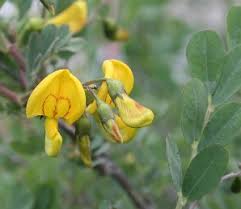 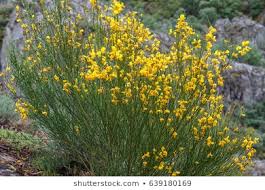 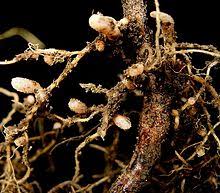 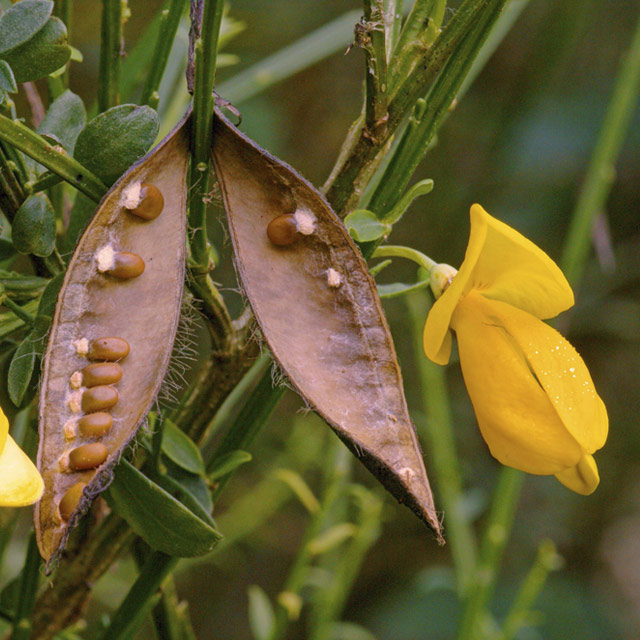 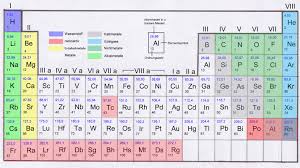 Stickstoff
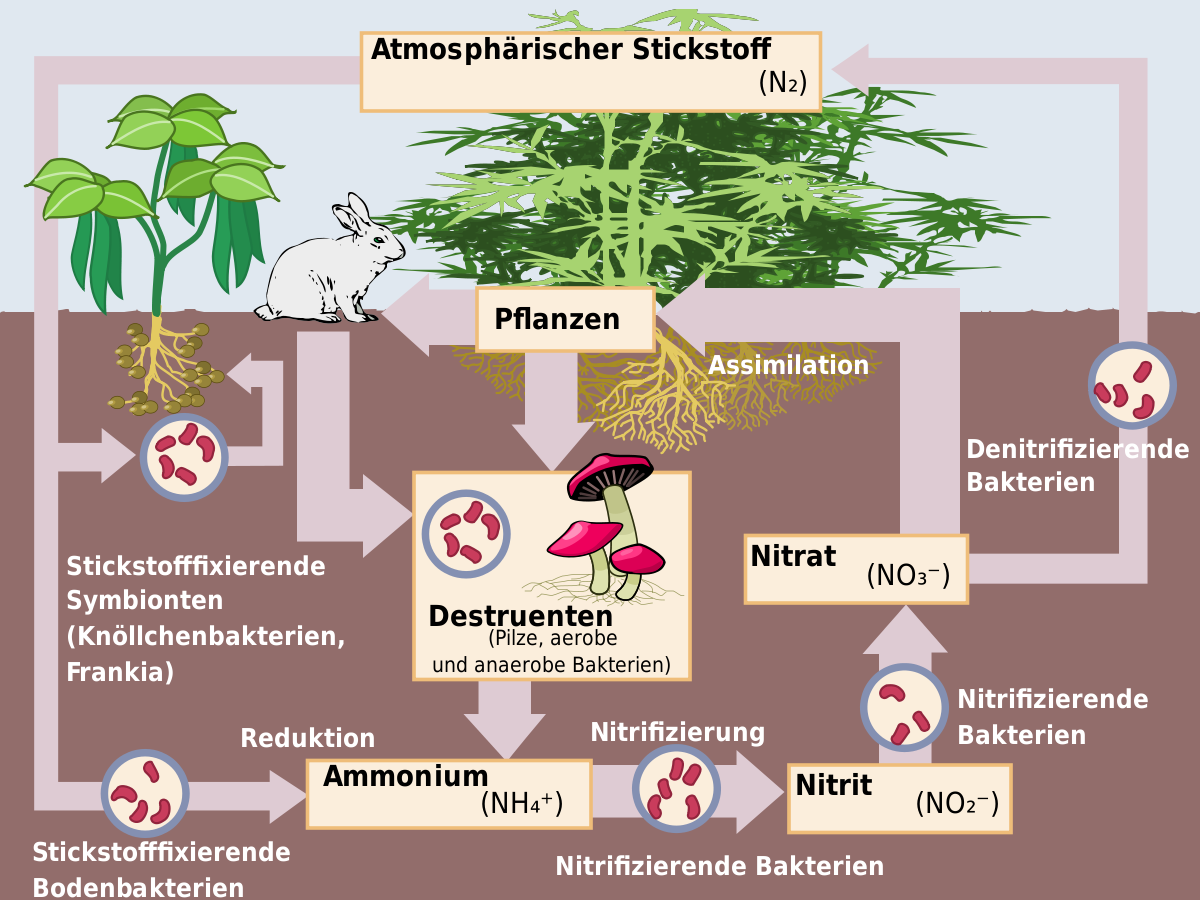 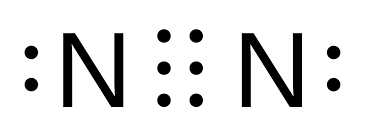 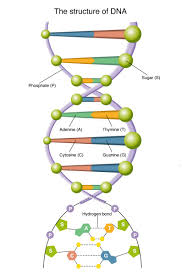 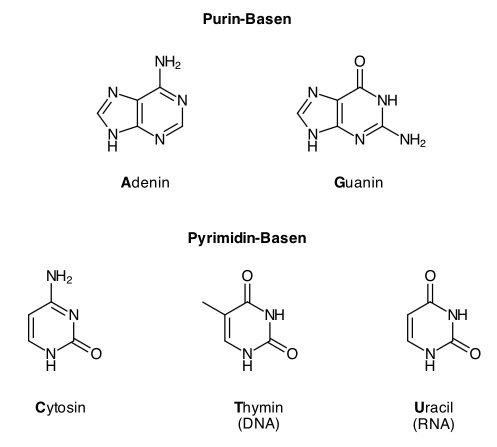 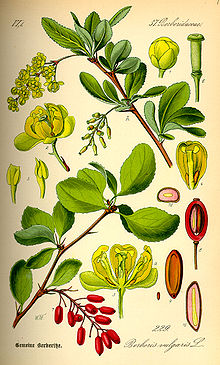 Berberitze         BERBERIS VULGARIS
Verwendungen
Hecke, Vogelnährpflanze, Marmelade, Saft, Homöopathie
Die Beberitze (Sauerdorn) ist  ein ausladender, stacheliger, dichter Strauch, der, je nach Sorte, Blüten in verschiedenen Farben hervorbringt.  An einem sonnigen bis halbschattigen Standort  eine Höhe von ca. 1 - 3 m und wird ca. 3 m breit.
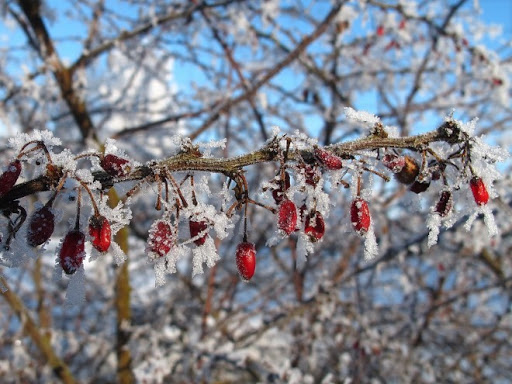 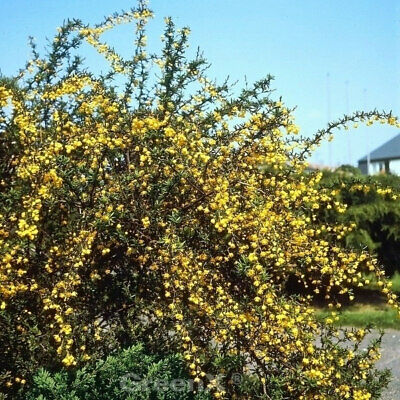 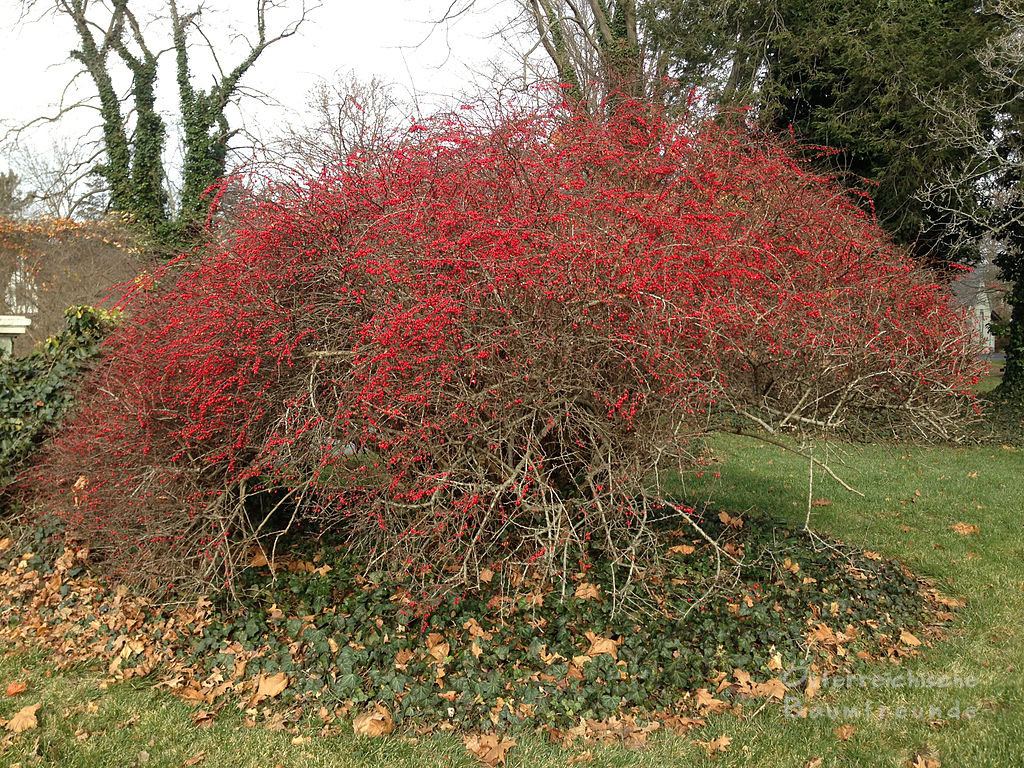 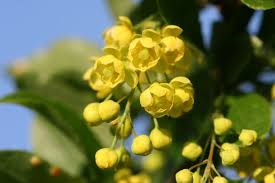 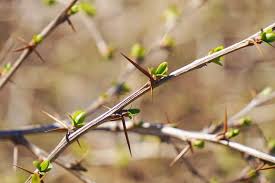 HUNDSROSE ROSA CANINA
Verwendungen
Gruppenbepflanzung, Park, Bienenweide, Landschaft, Hecke, Grünstreifen, Vogelnährpflanze, Marmelade, Saft, Tee
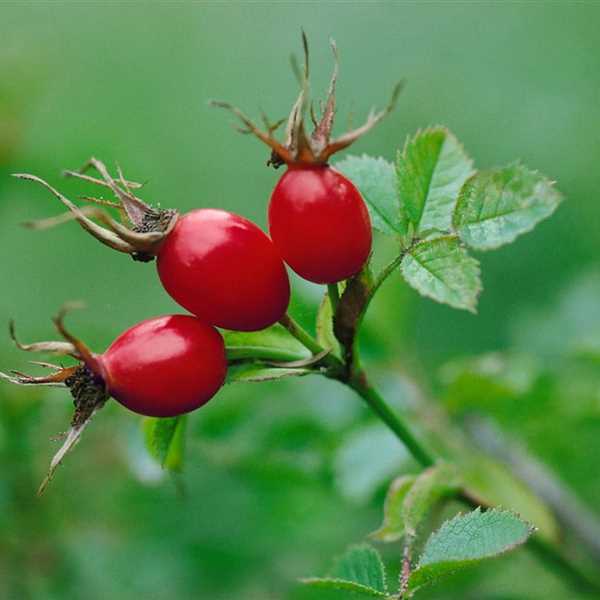 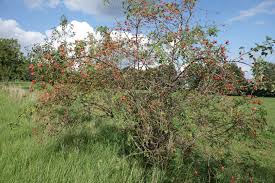 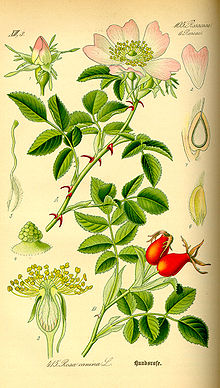 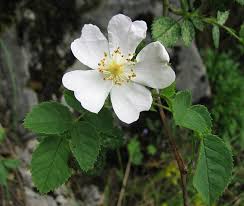 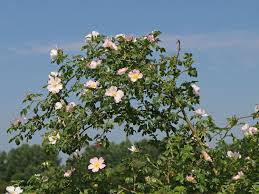 Weinrose,       Feldrose             Essigrose  
Buschrose       Bibernellrose    20 Sorten
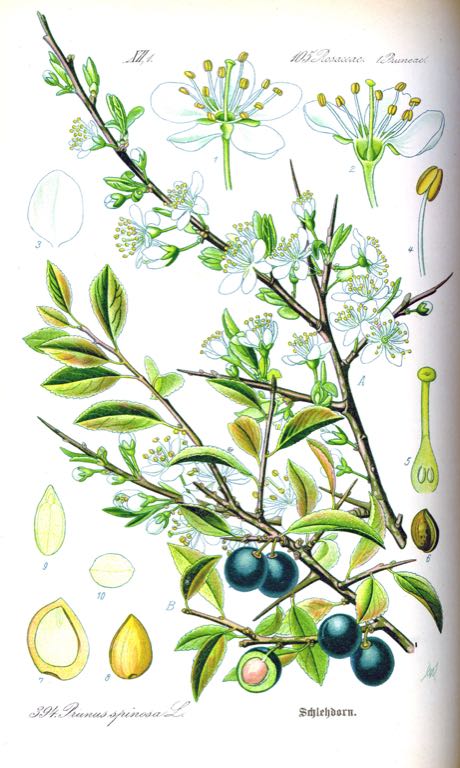 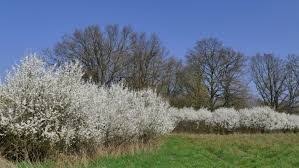 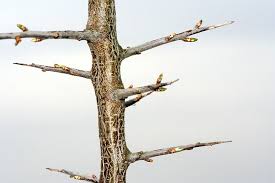 SCHWARZDORN  PRUNUS SPINOSA
Beschreibung
Der Schwarzdorn (Prunus spinosa) ein dichter, verzweigter Großstrauch. Seine Rinde ist schwarz. Höhe von ca. 5 m..

Bienenweide, Hecke, Vogelnährpflanze, Marmelade, Saft
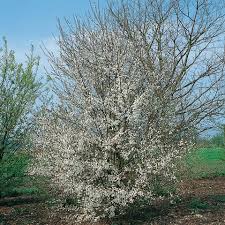 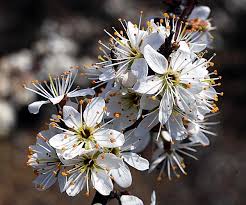 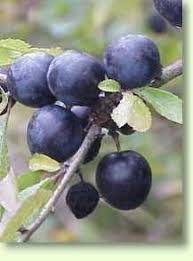 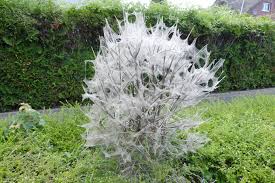 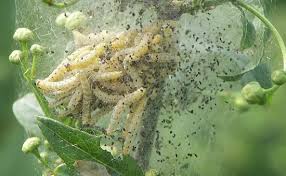 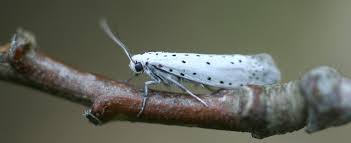 Gespinst-motte  - Spuk von Feinsten
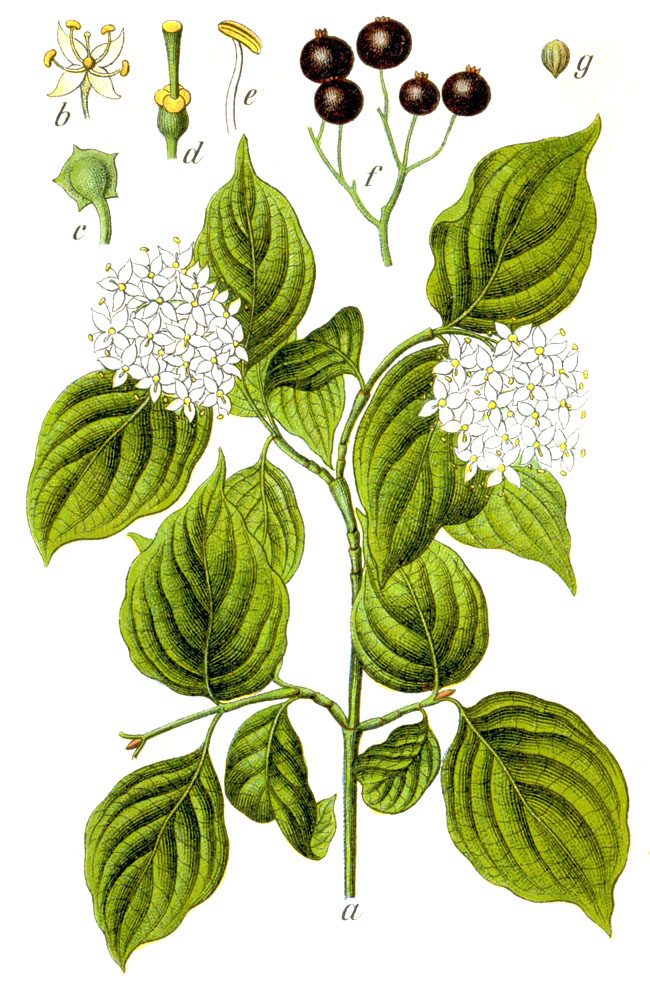 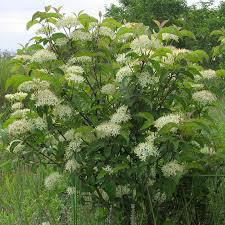 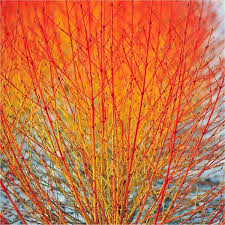 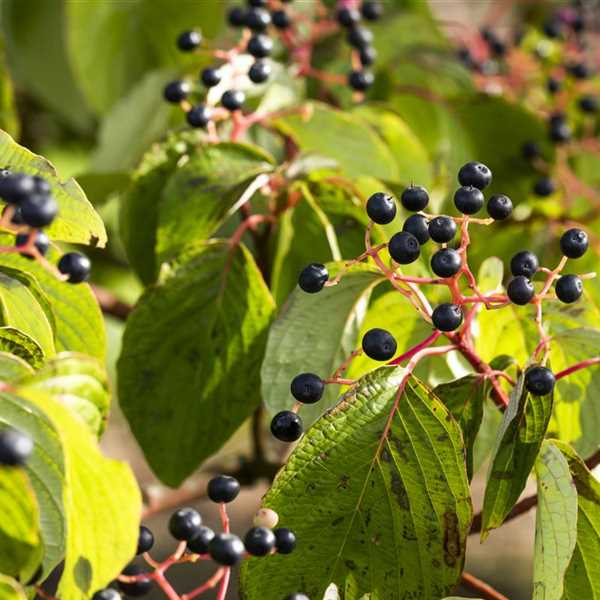 ROTER HARTRIEGEL CORNUS SANGUINEA
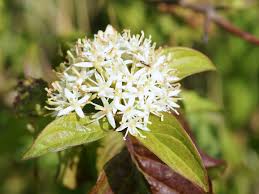 Der Rote Hartriegel (Cornus sanguinea) ist ein aufrechter, breiter Großstrauch mit dekorativen, schwarzen, runden Früchten. 
Stockschnitt im Herbst
Kommt oft alleine
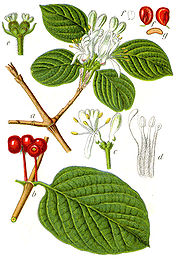 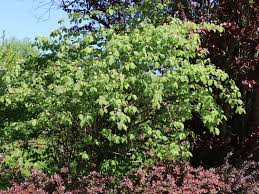 LONICERA XYLOSTEUM  ROTE HECKENKIRSCHE
duftende Blüten gelbe Blattfärbung im Herbst. Früchte mit Zierwert. 
nicht aufwändige Pflege. Sehr beliebt bei Vögeln. Beere bitter- leicht giftig.
hitzeverträglich, trockenresistent, stadtklimafest, rauchhart, bodensalzverträglich, verträgt Schatten, Bodenverfestiger.
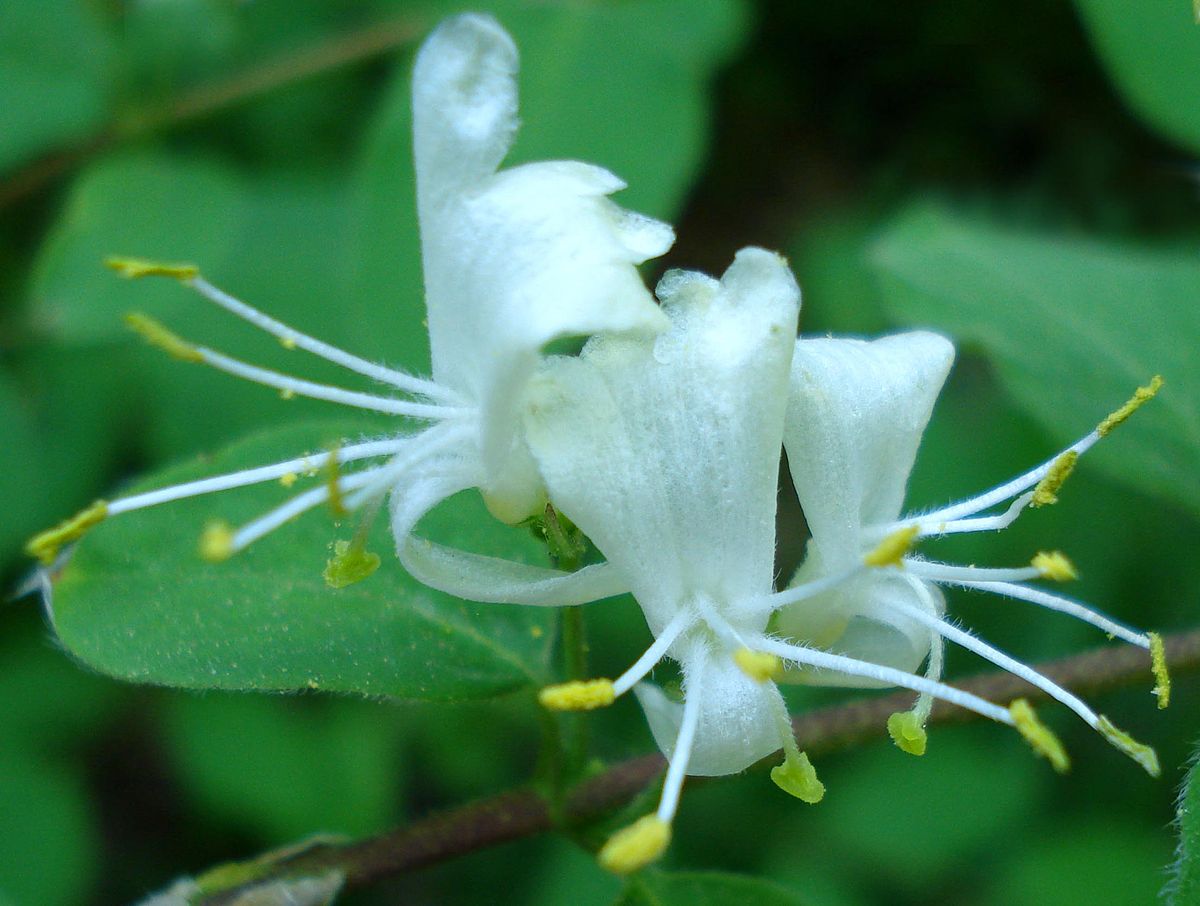 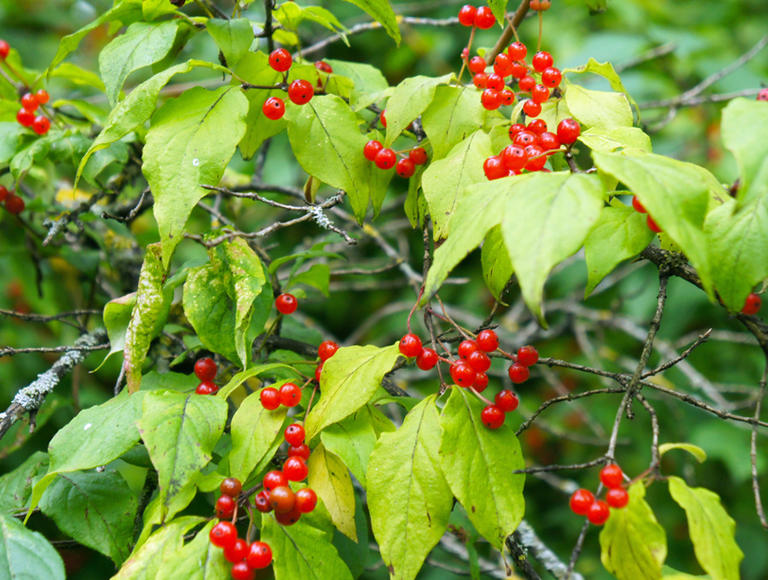 STECHPALME   ILEX AQUIFOLIUM
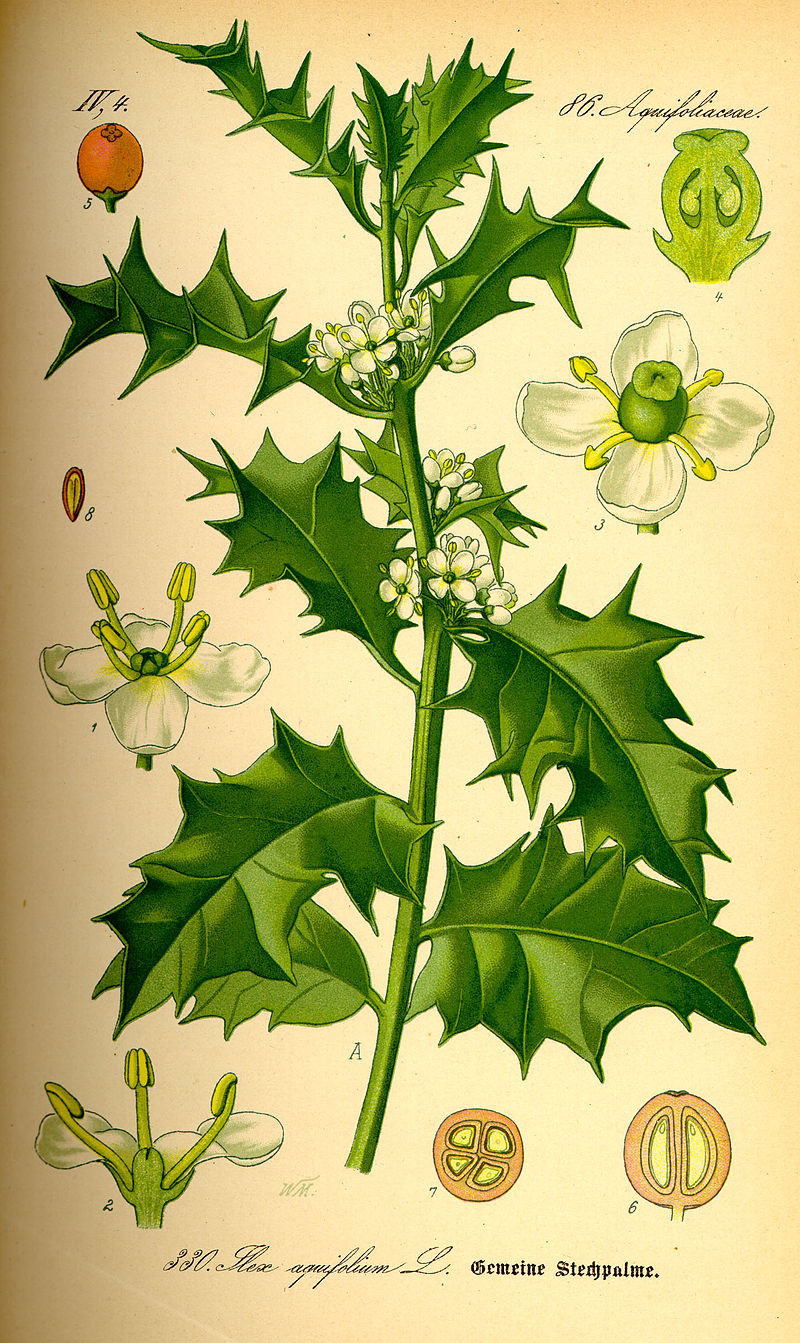 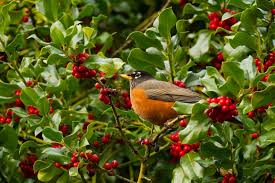 Bei der Europäischen Stechpalme handelt 
Die Bestäubung erfolgt durch Insekten,[1] 
vor allem Bienen. Beeren leicht giftig.
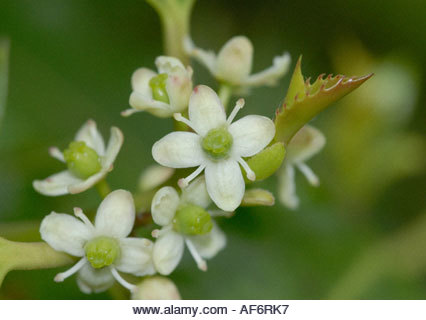 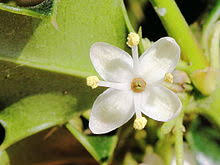 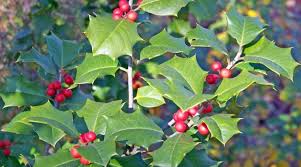 https://www.srf.ch/audio/ratgeber/stechpalme-baum-des-jahres-2021?id=11930476
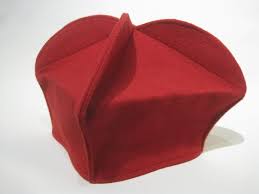 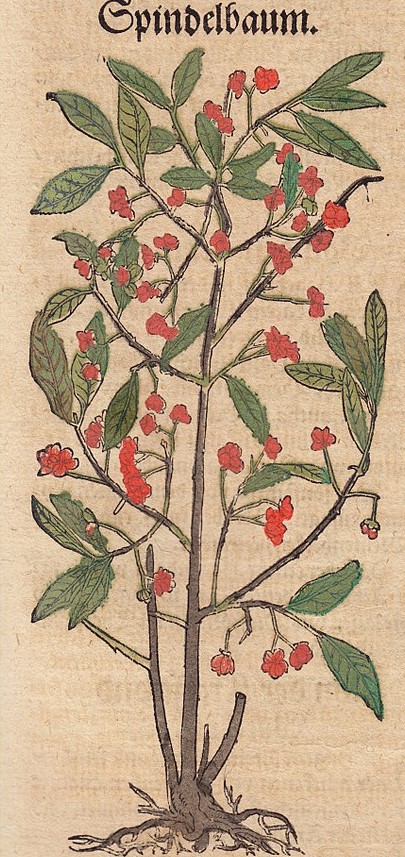 PFAFFENHÜTCHEn
EUONYMUS EUROPAEUS,
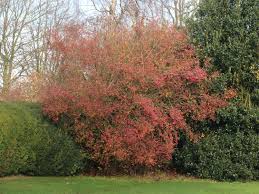 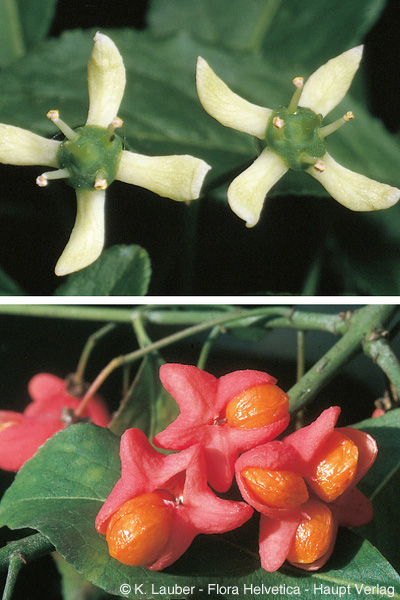 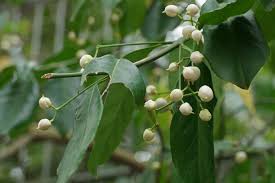 https://www.baumschule-horstmann.de/shop/exec/product/687/27/Pfaffenhuetchen-Gemeiner-Spindelbaum.html
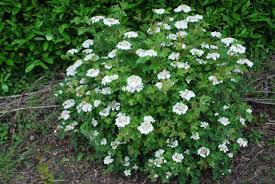 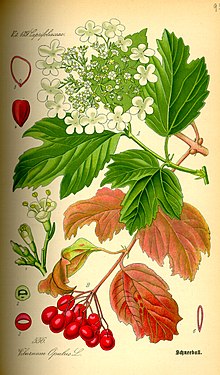 GEMEINER SCHNEEBALL VIBURNUM OPULUS
Sichtschutz, Ziergehölz, Park, Landschaft, Hecke
Der Gemeine Schneeball (Viburnum opulus) ist ein ausladender, lockerer Großstrauch mit dekorativen, roten Früchten, die sehr lange haften. 
Läuse, besonders wenn trocken
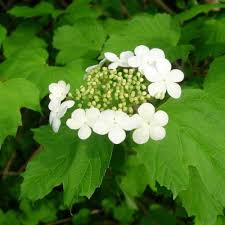 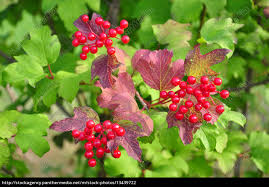 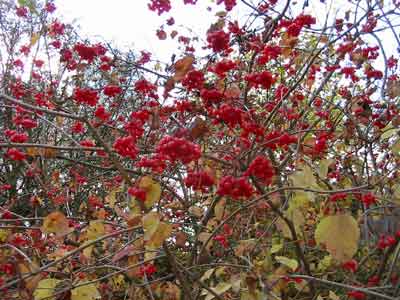 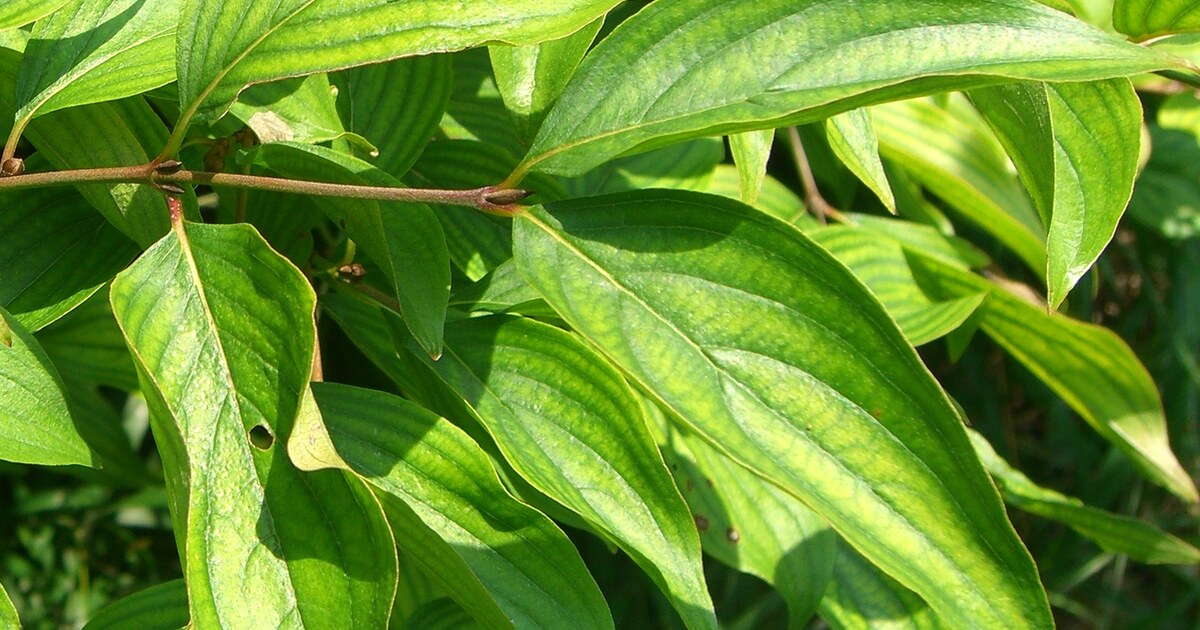 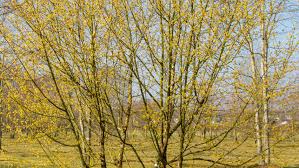 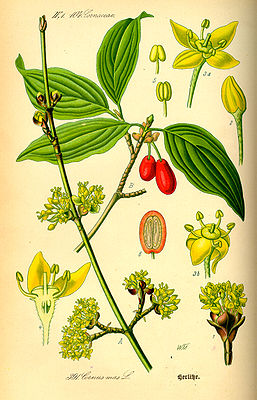 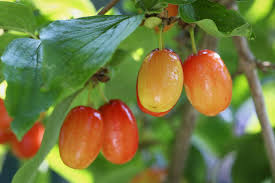 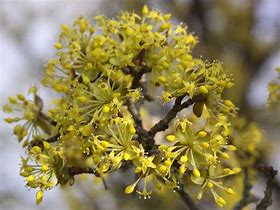 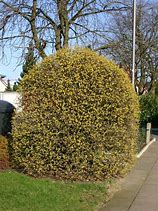 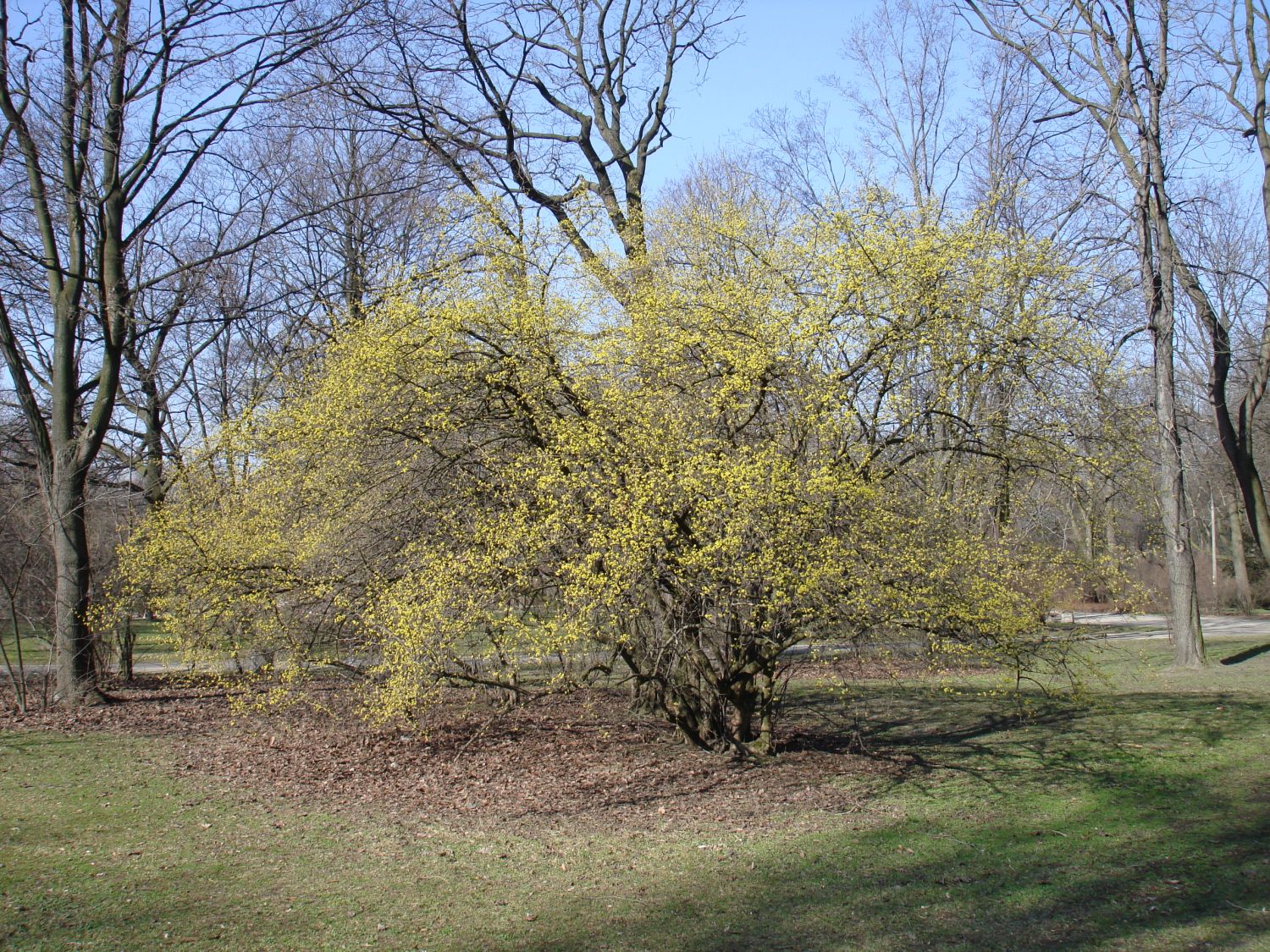 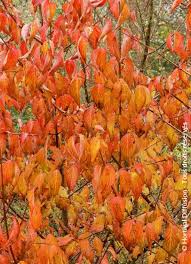 KORNELKIRSCHE  CORNUS MAS
Ziergehölz, Hecke (Schnitt), Bienenweide, Vogelnährpflanze, Marmelade,  Likör
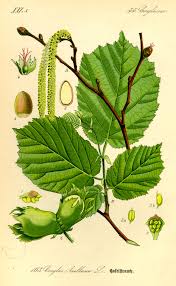 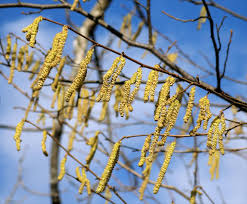 Haselnuss  Corylus avellana '
Die Heckenpflege ausführen: 

langsam wachsende Gehölze wie  Faulbaum nur zurückschneiden 

schnell wachsende Arten wie Haselstrauch oder Roter Hartriegel bei Bedarf auf den Stock setzen.
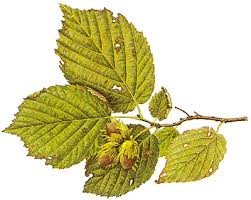 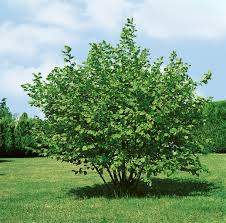 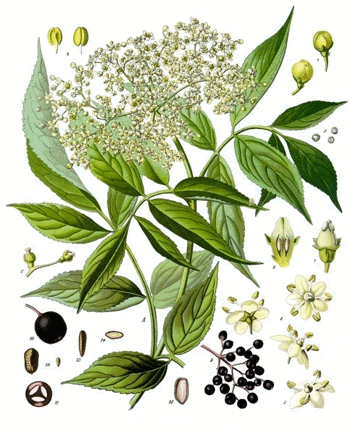 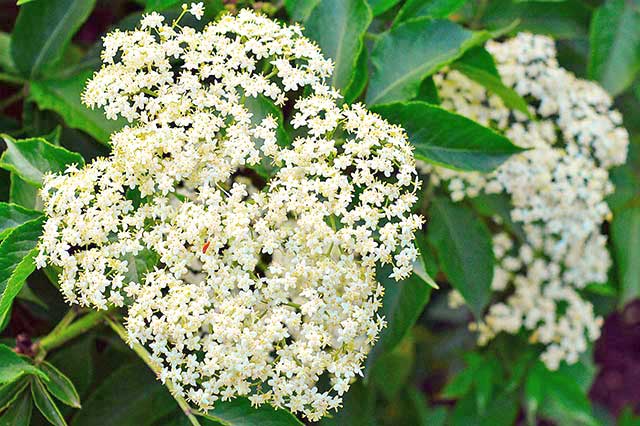 SCHWARZER HOLUNDER  SAMBUCUS NIGRA
Verwendungen
Solitär, Bienenweide, Hecke, Vogelnährpflanze, Marmelade
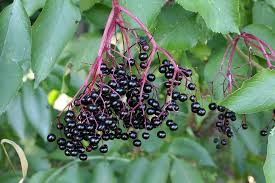 Wichtige Merkmale

für Blütenhecken geeignet
die Blüten werden stark von Bienen, Hummeln und Schwebfliegen angeflogen
duftende Blüten 
attraktive gelbe Herbstfärbung
schnittverträglich
pflegeleicht
stadtklimafest, salzlufttolerant
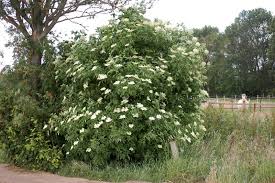 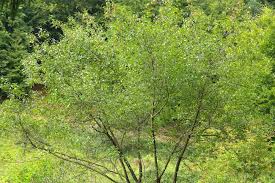 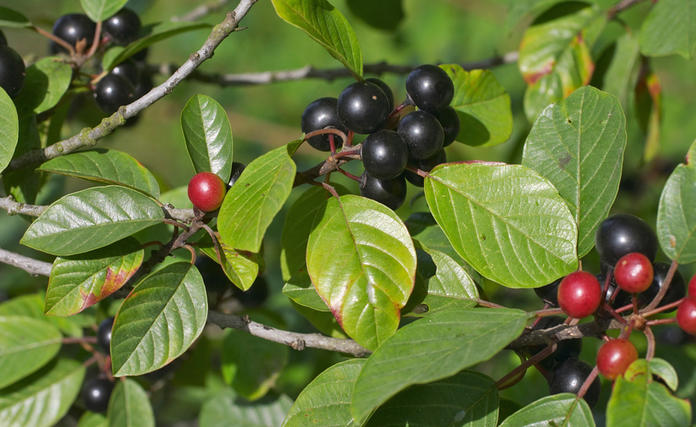 Faulbaum  
Rhamnus frangulla  Var. Kreuzdorn
Kratzt man die Rinde dieses sommergrünen Strauchs an, wird ein fauliger Geruch freigesetzt. Die Blüte ist eher unscheinbar, die Früchte im Herbst sind rot bis schwarz.
Dieses bis 5 m hohe, heimische Gehölz ist sehr anspruchslos und windfest. Die Blätter dienen den Raupen des Zitronenfalters als Nahrung.
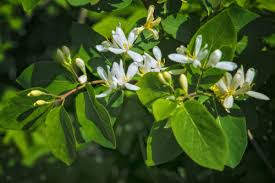 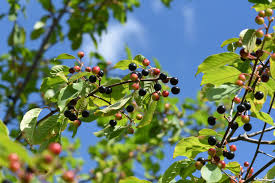 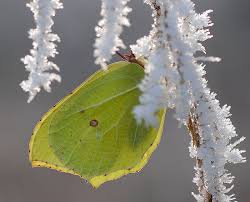 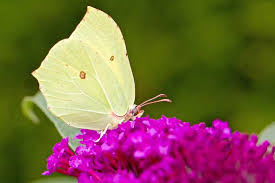 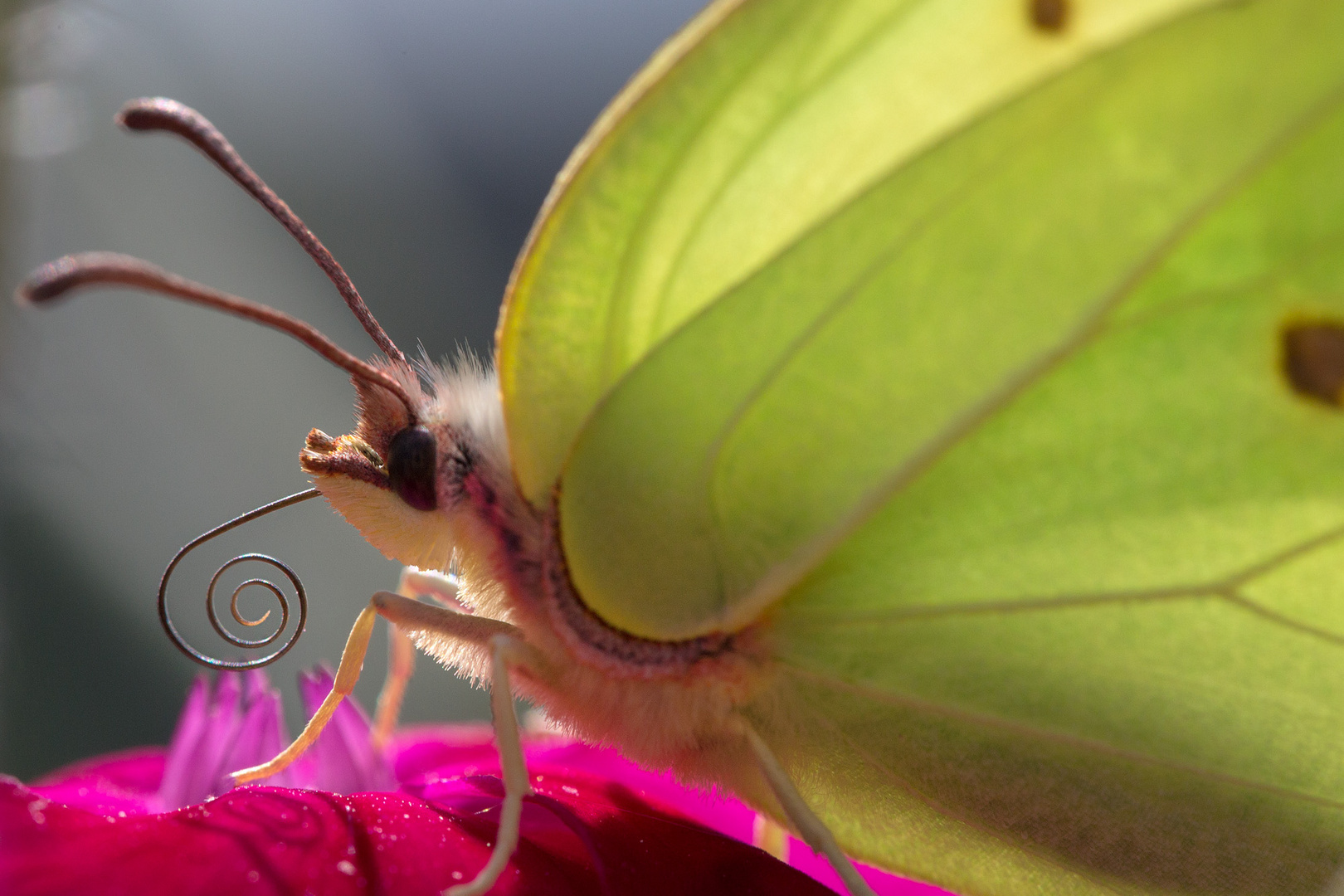 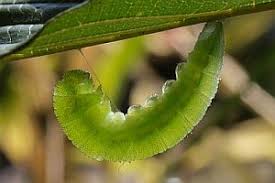 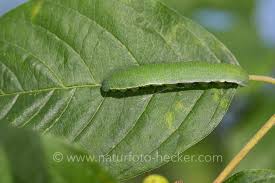 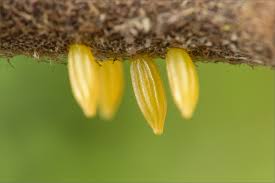 Zitronenfalter (Gonepteryx rhamni)
Mit der Auflichtung der Wälder durch die Viehwirtschaft seit der Jungsteinzeit nahm der Holzapfel zu, da die Landschaft großflächig  einem Hutewald glich. Wegen seiner hohen Regenerationskraft, der Fähigkeit zur Bildung von Stockausschlägen aus der Stammbasis, der Neigung, sich aus Wurzelschösslingen zu verjüngen, etablieren. 

Er könnte also im Sinne der Mega-herbivoren-hypothese eine Art darstellen, deren Präsenz in Mitteleuropa nicht nur als Relikt der Hudewaldwirtschaft vergangener Jahrhunderte, sondern sogar als Hinweis auf eine offene Waldweide als natürlicher Vegetation in Teilen Mitteleuropas auch vor dem Beginn des menschlichen Einflusses interpretiert werden könnte
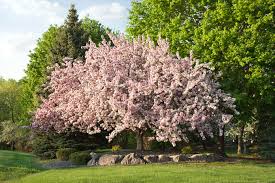 Holzapfel (Malus sylvestris
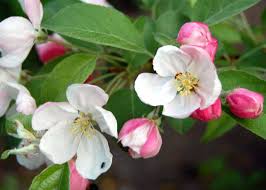 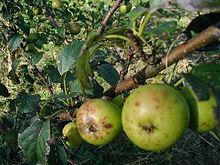 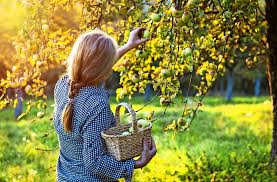 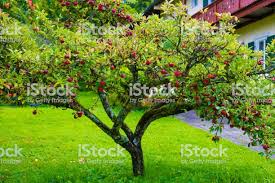 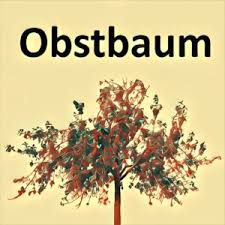 Niederstamm
Früchte – jedem Kind ein Baum
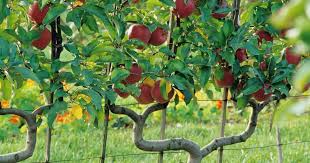 Schädling Apfelbaum

2.1 ✱ Blattläuse
2.2 ✱ Würmer
2.3 ✱ Apfelwickler
2.4 ✱ Apfelblütenstecher
2.5 ✱ Apfelsägewespe
2.6 ✱ Frostspanner:
2.7 ✱ Gespinstmotte
2.8 ✱ Mehlige Apfelblattlaus
2.9 ✱ Rostmilbe
2.10 ✱ Obstbaumspinnmilbe
Spalier – wenig Platz in Tiefe
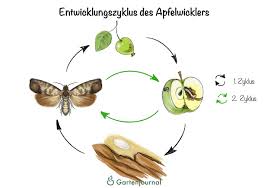 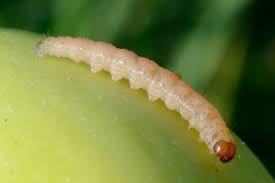 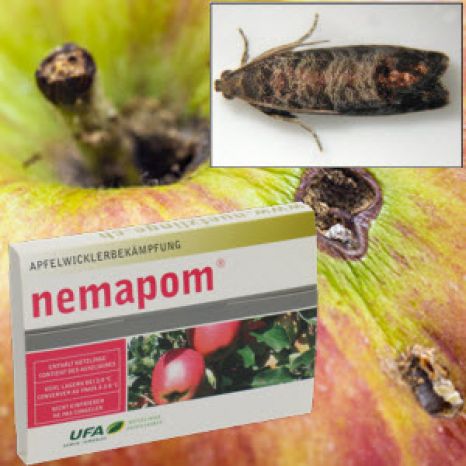 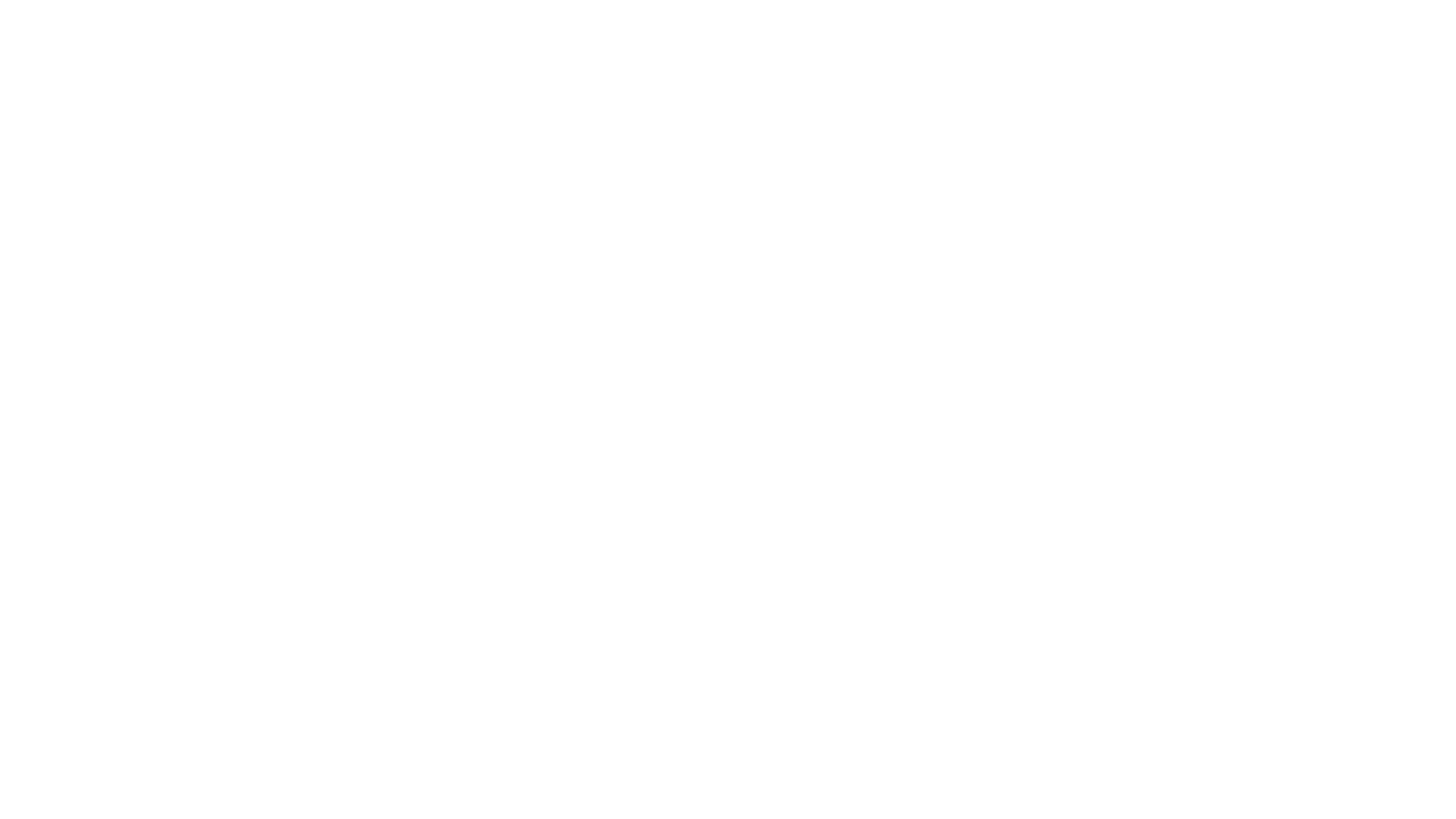 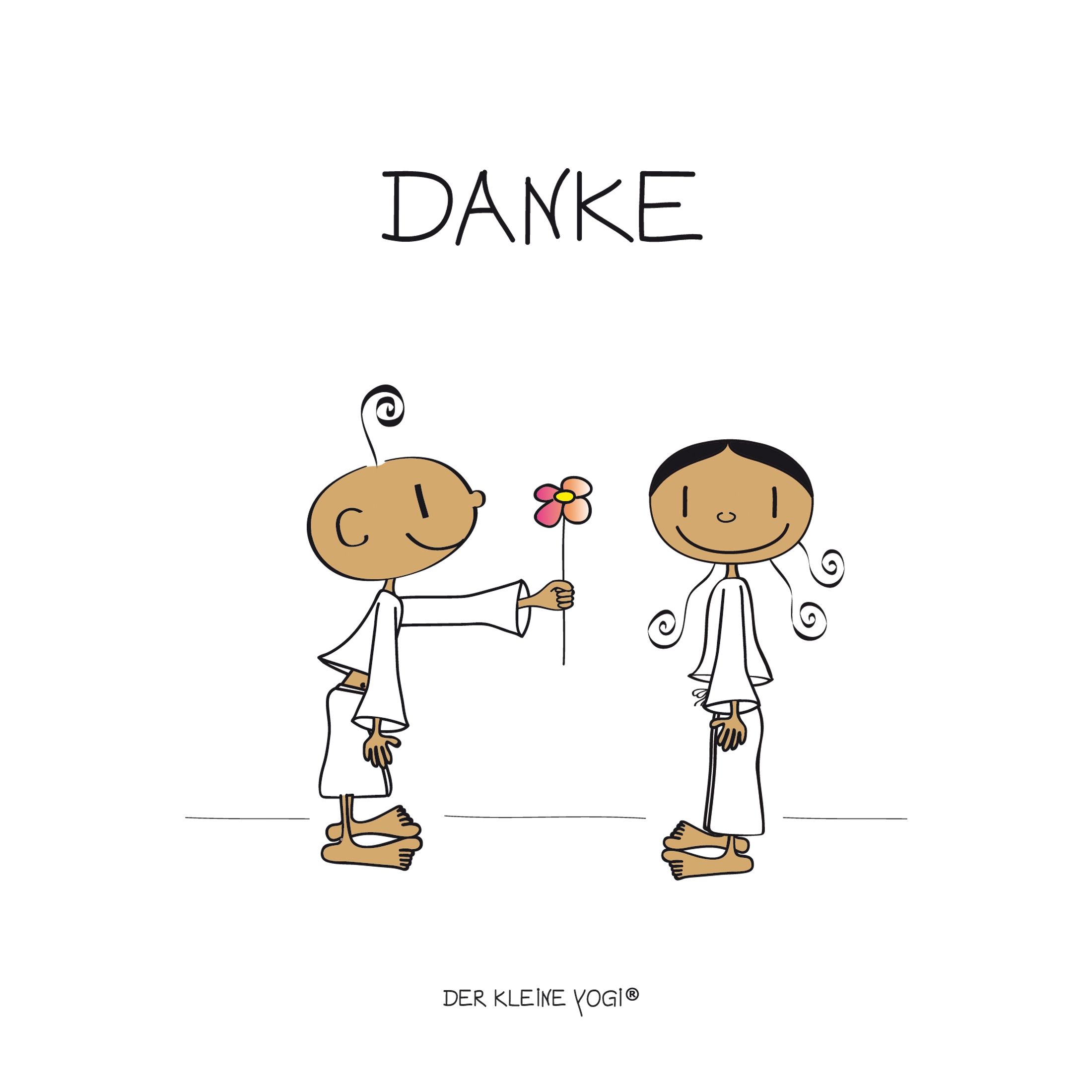